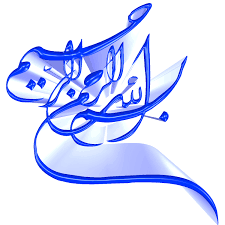 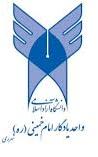 استاد: جناب آقای دکتر 
گرد آورنده:   
          شماره دانشجویی:
سکوت سازمانی Organizational Silence
مقدمه
چرا برخی از جلسات سازمانی با سکوت مطلق برگزار می شود؟
چرا هیچکس اظهار نظر نمی کنند؟
چرا برخی از کارکنان همواره از مشکلات و نارضایتی ها دم می زنند ولی بر زبان نمی آورند ؟
آیا سکوت سازمانی خوب است یا بد؟
سکوت سازمانی چه تاثیری در سازمان دارد؟
سکوت سازمانی چیست؟
تعریف اول: خودداری از بیان ایده ها و نظرات و اطلاعات راجع به مشکلات سازمانی

تعریف دوم: خودداری کارکنان از بیان ارزیابی های رفتاری، شناختی و اثر بخش در مورد موقعیت های سازمان (Pinder & Harlos)

تعریف سوم:کارمندان از ارائه نظرات و نگرانی های خود در مورد مشکلات سازمانی امتناع می ورزند. (موریسون و میلیکان)
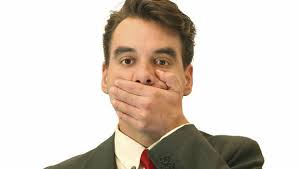 به بیانی:
سکوت سازمانی پدیده‌ای است که در آن کارکنان سازمان به علل مختلف از اظهار نظر در مورد مسایل سازمان خودداری کرده وسکوت اختیار می‌کنند. سکوت یک علامت بسیار مهم بیماری، استرس، پیری، افسردگی و یا ترس در سازمان به شمار می‌رود و مدیران باید در اولین فرصت عامل آن را ردیابی و برطرف نمایند. بی توجهی به این موضوع می‌تواند سبب اتفاقات وخیم تر و حتی مرگ سازمان شود.
انواع سکوت
سکوت مطیع
سکوت نوع دوستانه
سکوت تدافعی
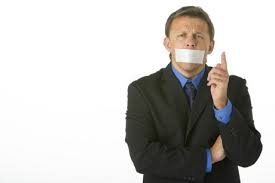 انواع سکوت
سکوت مطیع
سکوت مطیع
رفتاری عمدی و منفعلانه و خودداری از ارائه اطلاعات براساس تسلیم یا احساس اینکه تغییرات موثر فرای قابلیت های گروه است
دلایل  
1. باور داشته باشد که صحبت کردن بی فایده است.2. ار توانایی شخصی خود برای نفوذ در شرایط نامطمئن باشد
سکوت تدافعی
حالتی است که افراد از انتشار خبرهای بد به دلیل آشفته شدن افراد یا ایجاد پیامدهای منفی برای شخص خبررسان احتراز می ورزند
دلایل 
1. آشفته شدن افراد 2. ایجاد  پیامدهای منفی برای خود فرد
سکوت نوع دوستانه = رفتار شهروندی سازمانی
امتناع از بیان ایده ها، اطلاعات یا نظرات مرتبط با کار با هدف سودبردن دیگر افراد در سازمان و براساس انگیزه های نوع دوستی، تشریک مساعی و همکاری
دلایل 
1. سود بردن از نظرات دیگران 2. خودداری از اطلاعات دیگران به دلیل سری و محرمانه بودن
نگرانی مدیران از بازخورد منفی
منشا سکوت سازمانی
عقاید ضمنی که اغلب به وسیله مدیران ایجاد می شود
یک عامل مهم که ایجاد فضای سکوت را در سازمان ها تسهیل می نماید, ترس مدیریت ارشد از دریافت بازخور منفی به ویژه از زیر دستان است. شواهد قوی حکایت از آن دارند که افراد در اثر بازخور منفی احساس ترس می کنند؛ چه این اطلاعات درباره شخص آنها باشد  وچه درباره اقدامی که انجام داده اند. آرگریس و شون بیان می دارند که بسیاری از مدیران, از شرمندگی, تهدید و احساس آسیب پذیری یا عدم صلاحیت, ترسان و گریزان هستند.از این رو, از شنیدن اطلاعاتی که ممکن است نشانگر ضعف آنها باشد,اقدامات فعلی آنها را زیر سؤال ببرد و یا تهدیدی علیه قدرت و اعتبار آنها باشد دوری می جویند.
ساختارها و روش‌های مورد استفاده در سازمان به گسترش آنچه ما «جو سکوت» می‌نامیم، کمک می‌کند تا به‌طور گسترده‌ای بین کارکنان این گونه ادراک شود که گفت‌وگو در مورد مشکلات و مسائل بی‌اثر و خطرناک است. زمانی که چنین جوی در سازمان حاکم شود، واکنش غالب در یک سازمان سکوت خواهد بود تا اظهارنظر افراد.
به طور کلی سکوت سازمانی بر کیفیت تصمیم گیری، واکنش ها و رفتارهای کارکنان تاثیرگذار است. یکی از پیامدهای مهم سکوت سازمانی، تاثیر آن بر تصمیم گیری سازمانی است. سکوت سازمانی موجب عدم تجزیه وتحلیل ایده ها می شود که در این صورت احتمال کمی وجود دارد که بتوان یک تجزیه و تحلیل جامع برای فرآیند تصمیم گیری انجام داد.این امر خود باعث عدم موفقیت یا کاهش اثربخشی فرآیندهای تصمیم گیری و نیز کاهش توانایی سازمان برای شناسایی و اصلاح اقدامات در سازمان است. بدون دریافت بازخور منفی، اشتباهات ادامه می یابند و حتی شدت می یابند، زیرا اقدامات اصلاحی در زمان مورد نیاز، انجام نمی شوند. نکته مهم در این بین آن است که اتفاق و اجماع نظری واحد در خصوص مفید یا مضر و بی فایده بودن سکوت سازمانی وجود ندارد.
انگیزه مرتبط با سکوت سازمانی
علل سکوت
ترس از عواقب اظهارنظر ها
(تنبیه، برکناری از سمت، بی نصیب بودن از امتیازات و ...)
ترس از بی توجهی مدیر ارشد و بلااستفاده ماندن ایده
بدون پاداش گذاشتن ایده ها
پیامدهای سکوت سازمانی
محدود شدن کیفیت تصمیم گیری های سازمانی
کُند شدن سرعت تحول درسازمان
عدم توانایی سازمان در اصلاح خطاهای خود
تضعیف تعهد و عرق سازمانی و اعتماد کارکنان
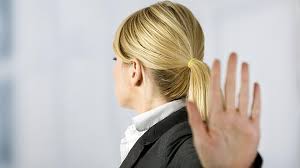 راهکارهای کاهش پدیده سکوت سازمانی
تشکیل کارگاه های آموزشی مهارت های برقراری ارتباط برای مدیران و سرپرستان
برقراری برنامه های بهبود مدیریت منابع انسانی
استقرار نظام پاداش دهی مناسب برای نظریات و پیشنهادهای خلاق کارکنان
تغییر فرهنگ سازمان ها در جهت سازمان های یادگیرنده
راهکارهای کاهش پدیده سکوت سازمانی
شناسایی توانمندی ها و قابلیت های افراد و استفاده از آنها در امور اجرایی و تصمیم گیری
استقرار سیستم تریبون آزاد بدون کوچکترین استرس و نگرانی و ترس از بیان آزاد عقاید
شناخت ویژگیهای فردی  و شخصیتی افراد جهت وگذاری مسئولیت به آنها
کاهش تمرکز سازمانی و تفویض اختیار
راهکارهای کاهش پدیده سکوت سازمانی
ایجاد سیستم بازخورد مثبت و منفی توامان
ایجاد امنیت شغلی برای کارکنان وکاهش جو ترس و هراس از انتقاد
استقرار سیستم آموزش کارکنان برای همگام بودن با تکنولوژی و فن آوری های روز دنیا
در كل حاكميت عدالت سازماني در سازمانها مانع اصلي ايجاد سكوت سازماني محسوب مي گردد و در اين راستا نقش مديريت منابع انساني با حمايت مديران عالي سازمان بسيار سازنده است. در واقع مديريت منابع انساني مي تواند با طراحي سيستم هاي مناسب و شايسته محور القا، جانشين پروري، استخدام، مديريت عملكرد، مديريت جبران خدمات و انگيزش مي تواند عدالت سازماني را در سازمان جاري سازد. در نهايت لازم به ذكر است مديران را به اين امر رهنمون سازيم كه حركت به سمتي كه كاركنان در آن به طور آزادانه به بيان نظر بپردازند، راه حل اصلي در مبتلا نشدن به سكوت سازماني است.
در دنیای پیچیده و متغیر امروزی که رقابت بسیار زیادی بین جوامع مختلف در راستای دستیابی به جدیدترین فن‌آوری‌ها، با صرفه ترین منابع و مجرب ترین نیروهای انسانی وجود دارد، منابع انسانی و بالاخص افراد خلاق، نوآور، کارآفرین و صاحبان اندیشه‌های نو به مثابه با ارزش ترین سرمایه‌های سازمانی هستند. ساختارهای سازمانی جدید رو به تغییر نهاده و سازمانها و منابع انسانی شان تحت تاثیر تهدیدهای مختلفی قرار گرفته‌اند که از آن جمله می‌توان به پدیده ” سکوت سازمانی” اشاره نمود.اگر بر دهان کارکنان مهر سکوت زده شود، موتور مولد دانش سازمانی از کار خواهد ایستاد. وقتی نیروی انسانی به عنوان مهم ترین سرمایه سازمانی سکوت نماید مدیریت خطر بزرگی را باید احساس کند.
فهرست منابع
زارعی متین، ح، طاهری، ف. و سیار، الف.(1390). سکوت سازماني: مفاهيم، علل و پيامدها،  دوره  6 , شماره  21 :  فصلنامه علوم مدیریت ایران، صفحه 77 تا صفحه 104 
روزنامه دنیای اقتصاد-شماره 3546- بخش مدیران
Pinder, C. C. and Harlos, K. P. (2001). ‘Employee silence: quiescence and acquiescence as responses to perceived injustice’. In Rowland, K. M. and Ferris, G. R. (Eds), Research in Personnel and Human Resources Management, Vol. 20. New York: JAI Press, 331–69.
Morrison, E. W. and Milliken, F. J. (2000). ‘Organizational silence: a barrier to change and development in a pluralistic world’. Academy of Management Review, 25, 706–25.
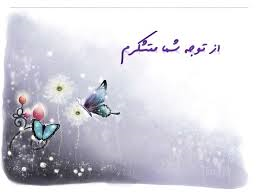